2022 Data on Sustainability in Large Organizations
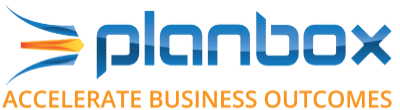 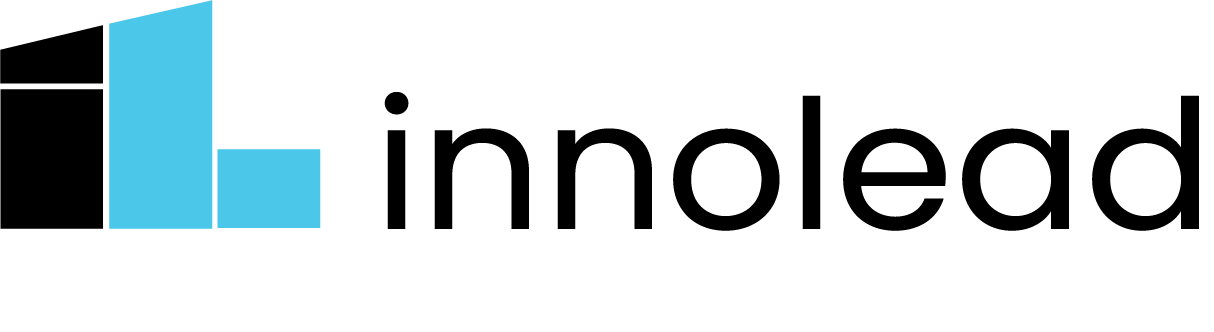 About our Respondents
The data in these slides comes from an InnoLead survey fielded from May to July 2022, which received 46 qualified responses from a range of industries. 
Two-thirds of the respondents work for an organization with 1,000 or more employees.
Fifty-four percent of our respondent companies are headquartered in North America, with 30 percent based in Europe, and the remaining 16 percent based elsewhere.
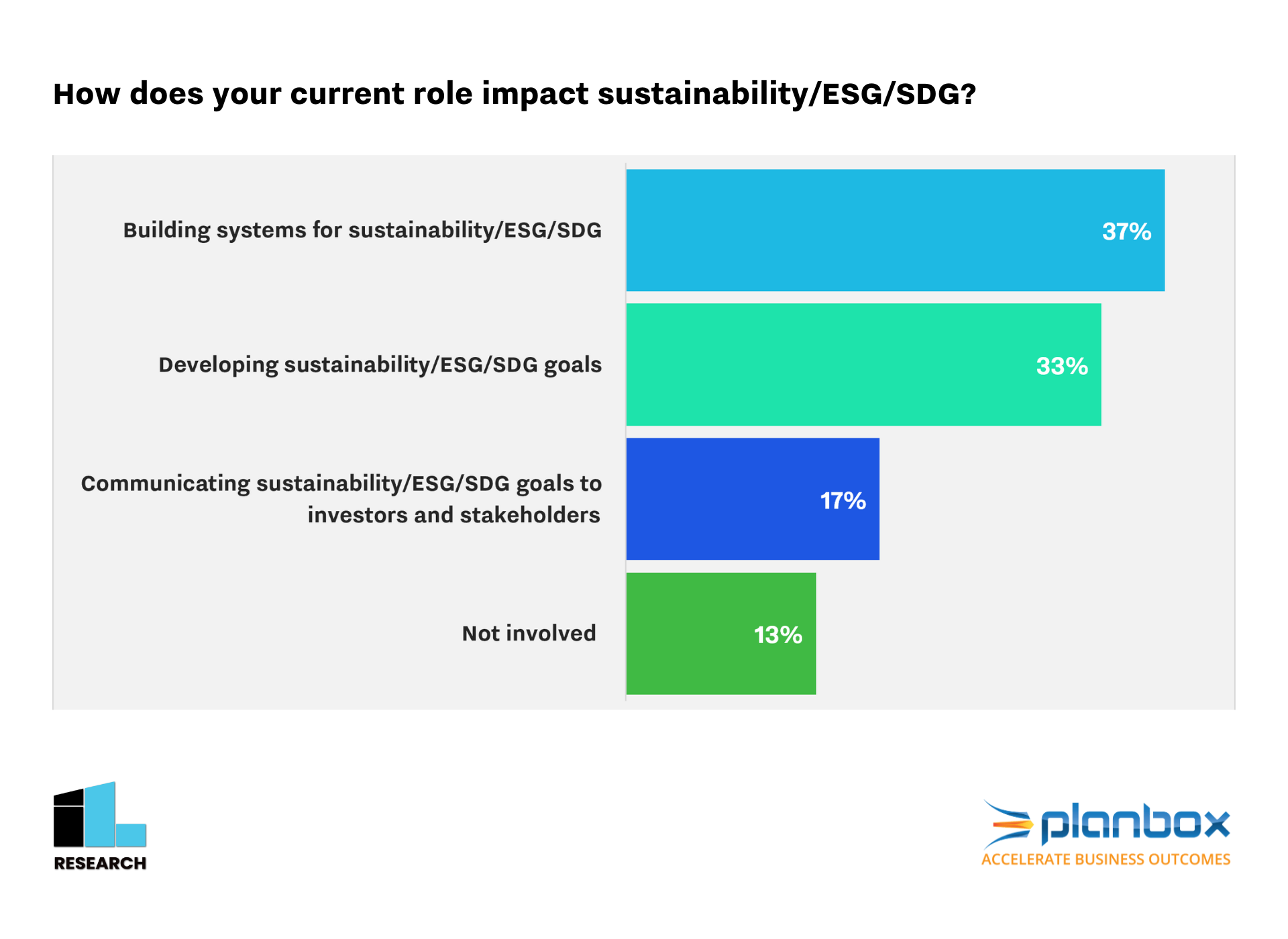 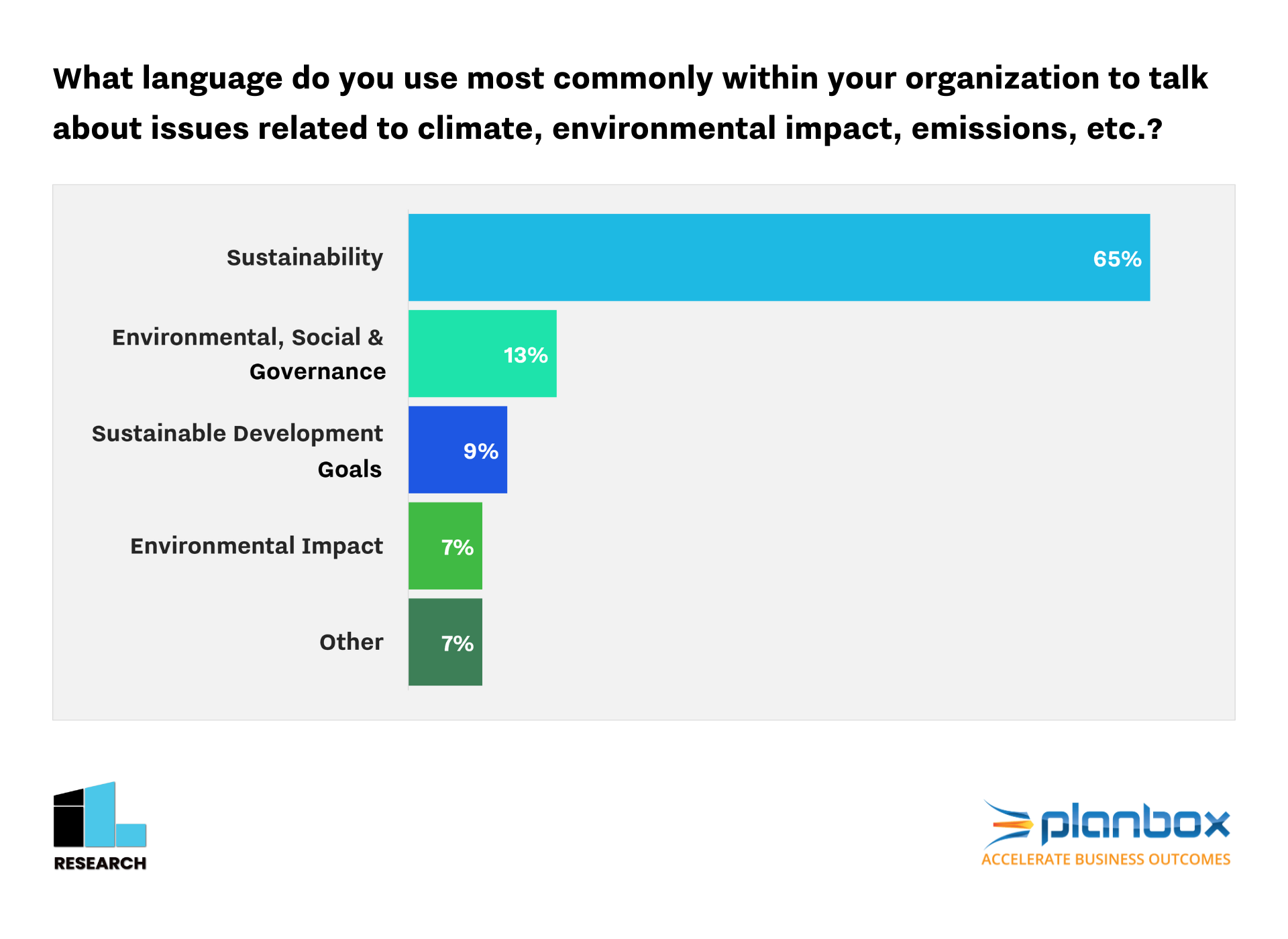 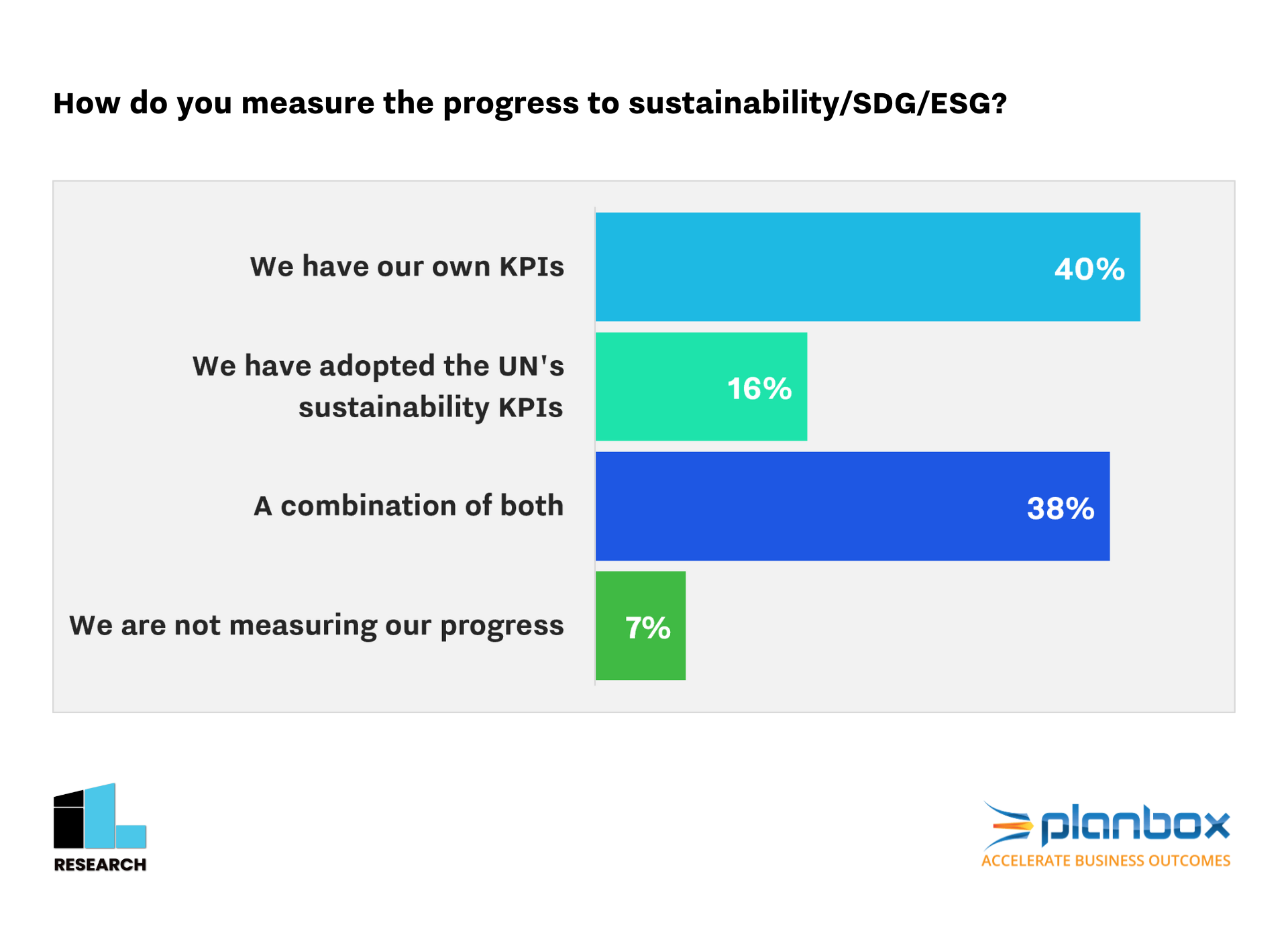 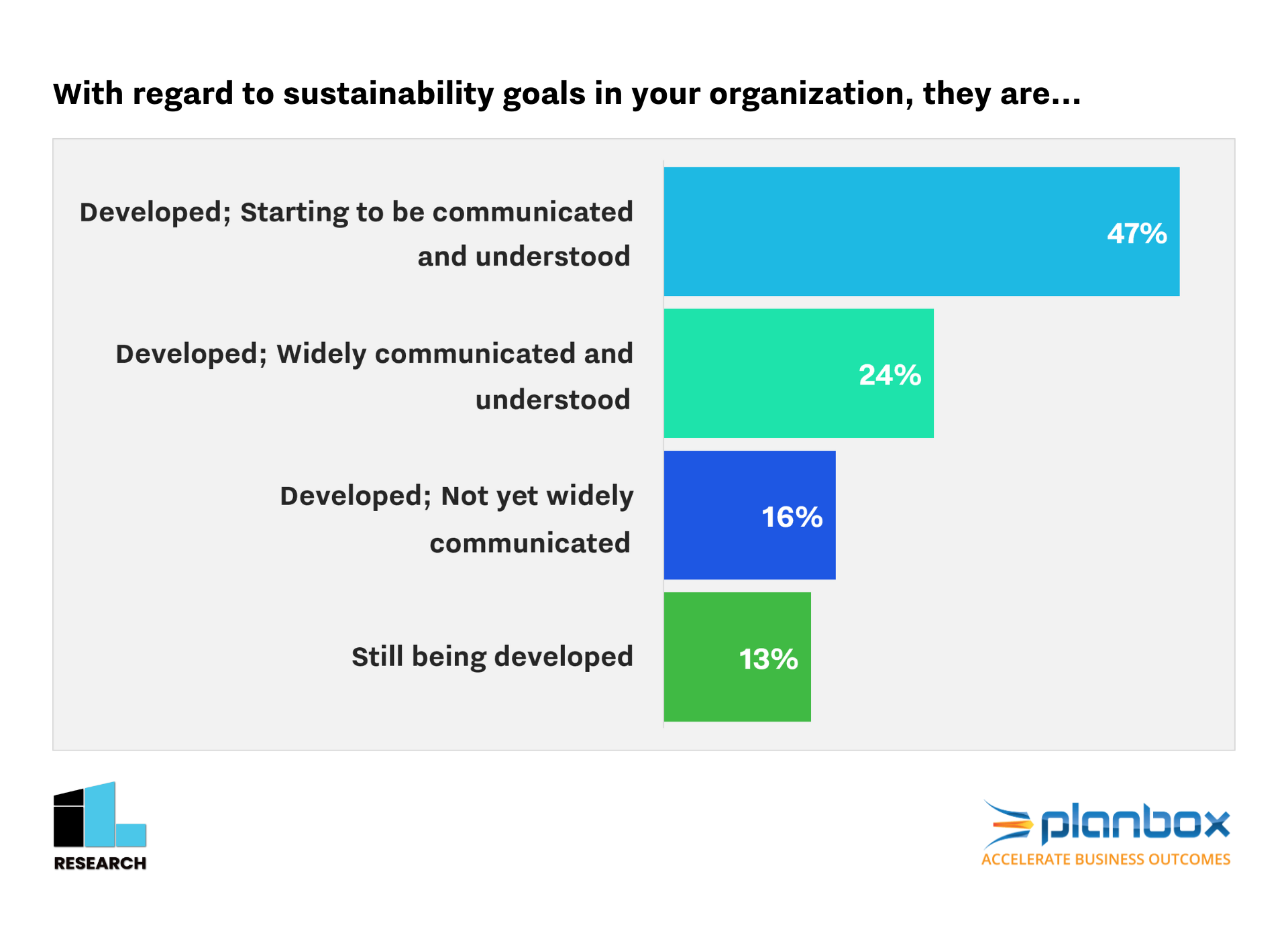 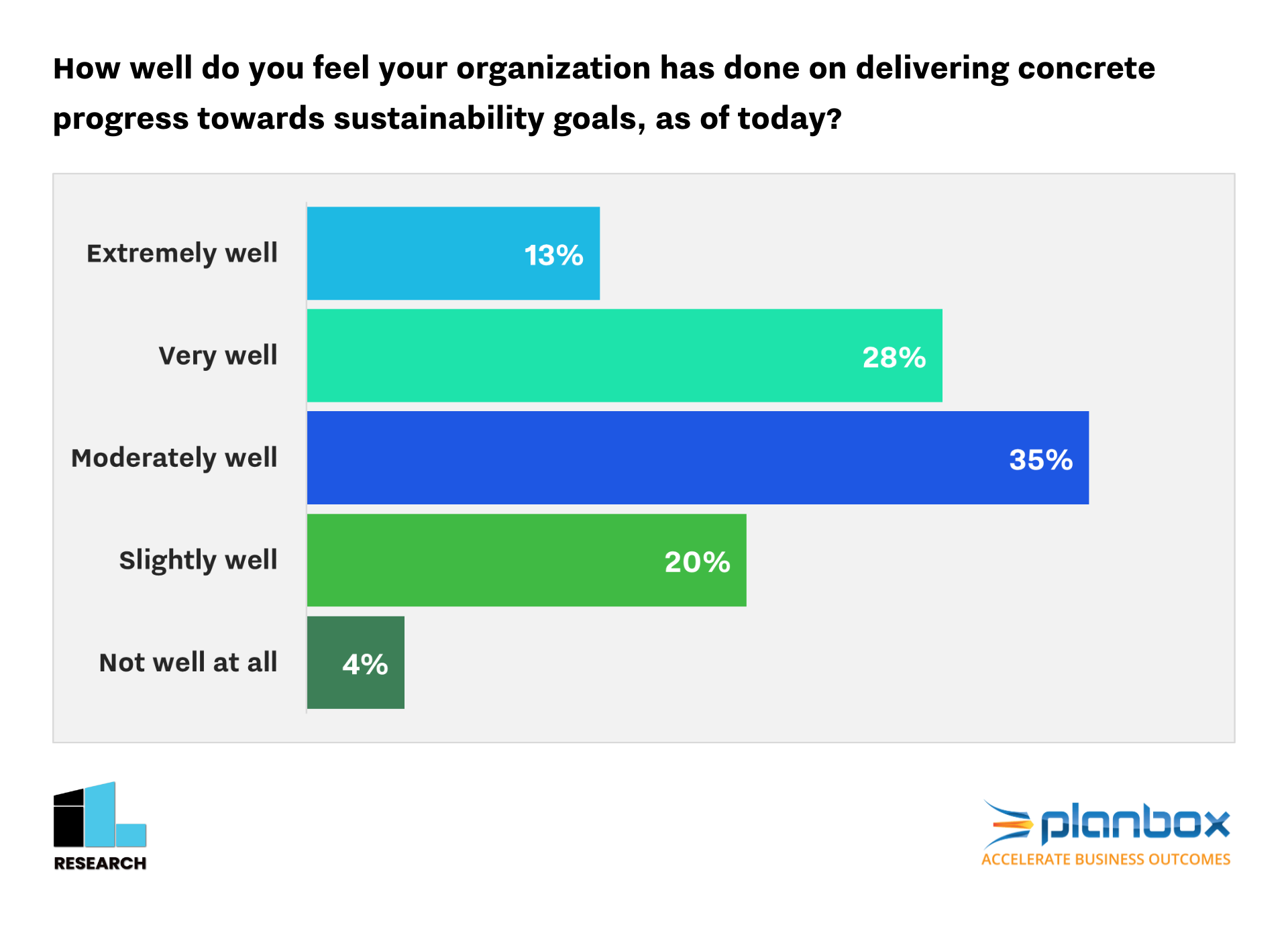 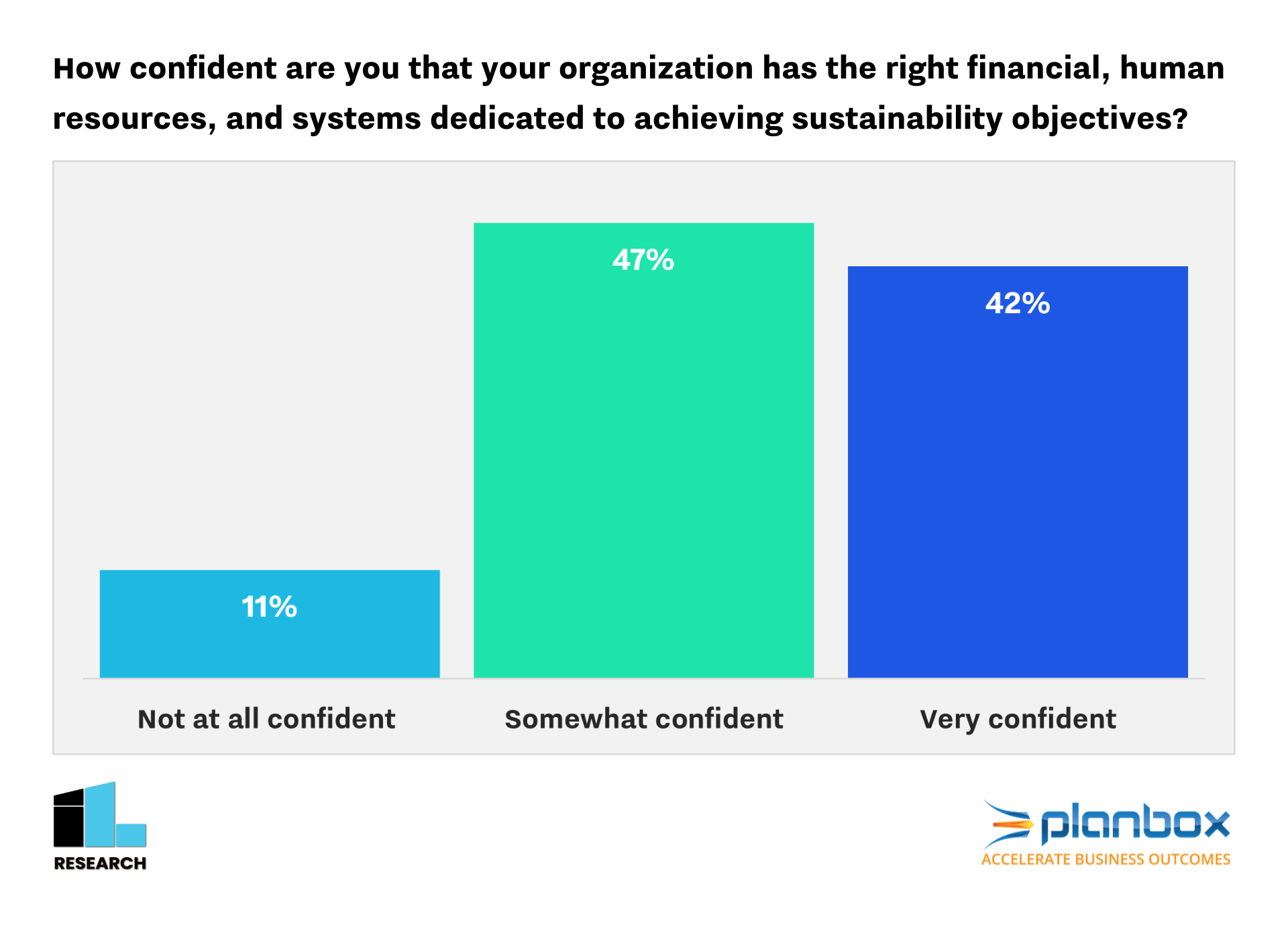 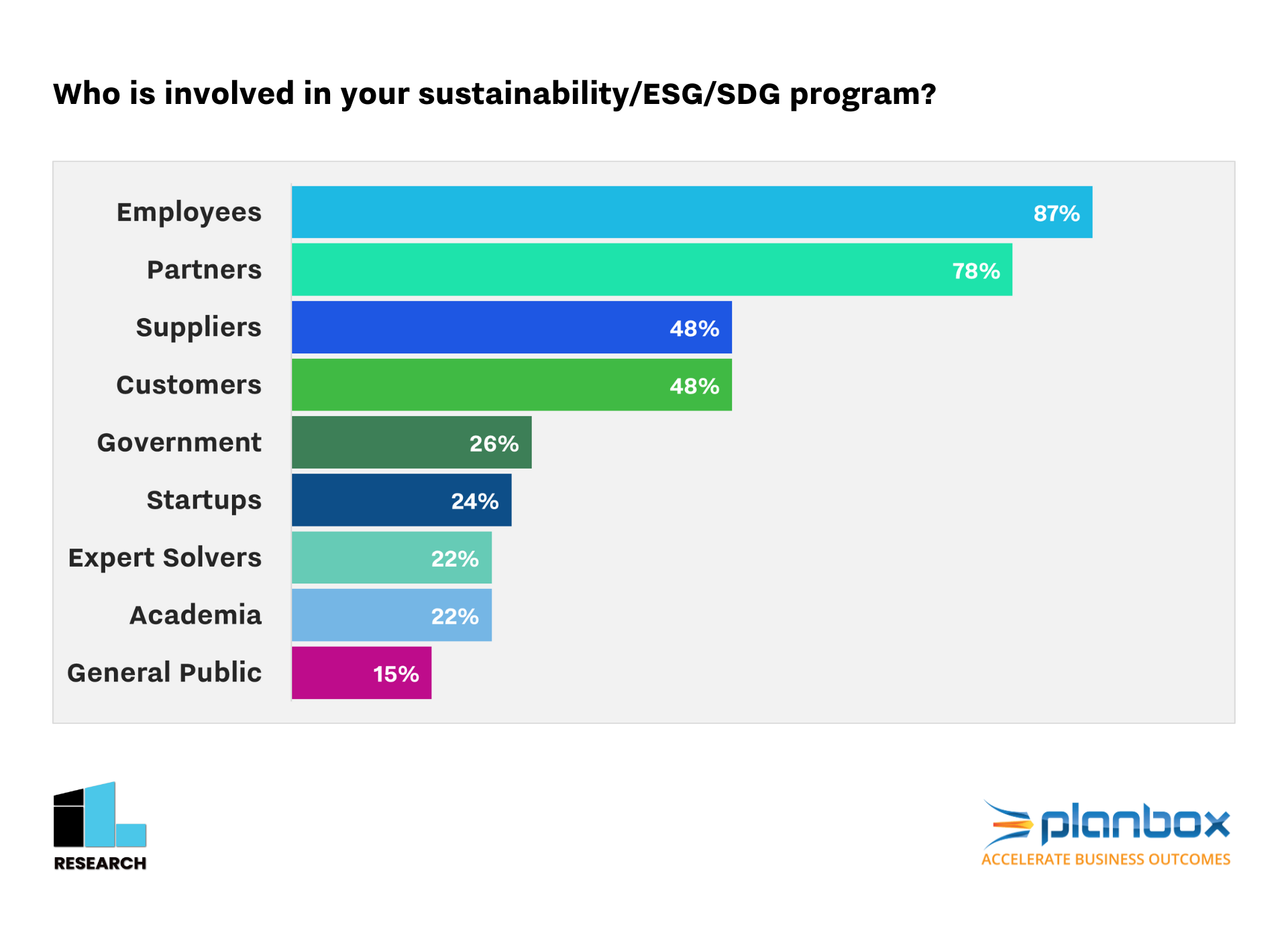 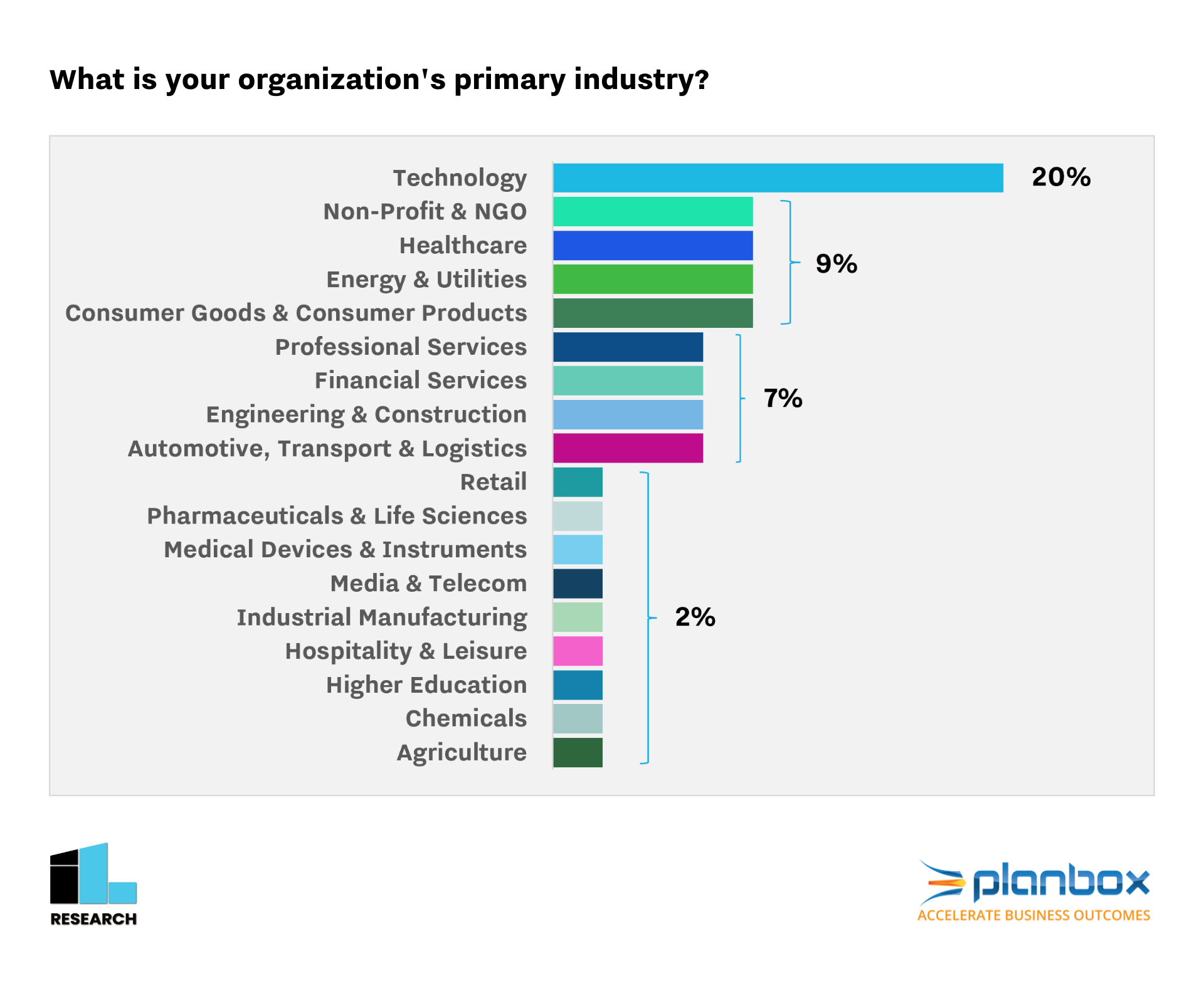